BASKETBALLFITNESS
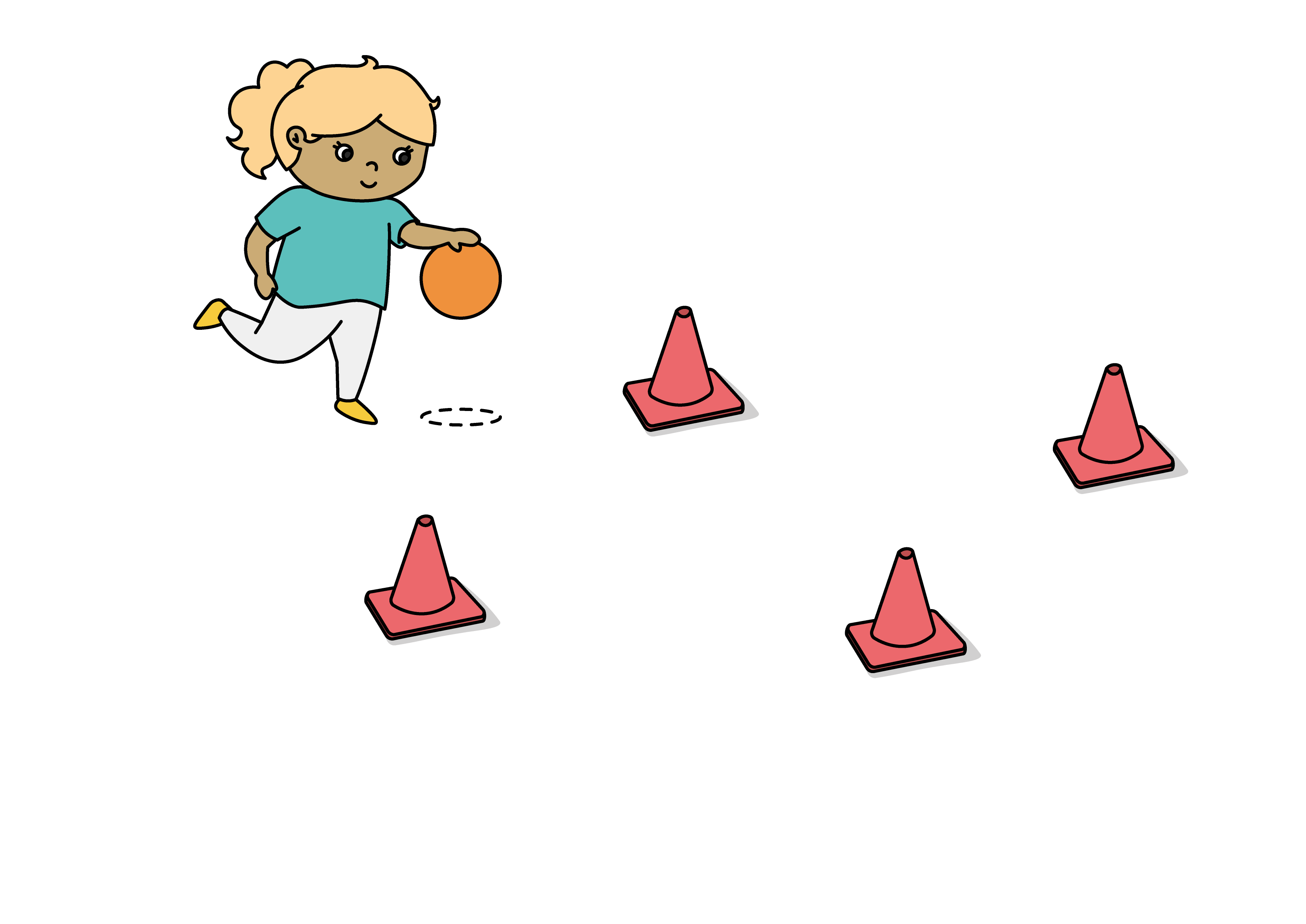 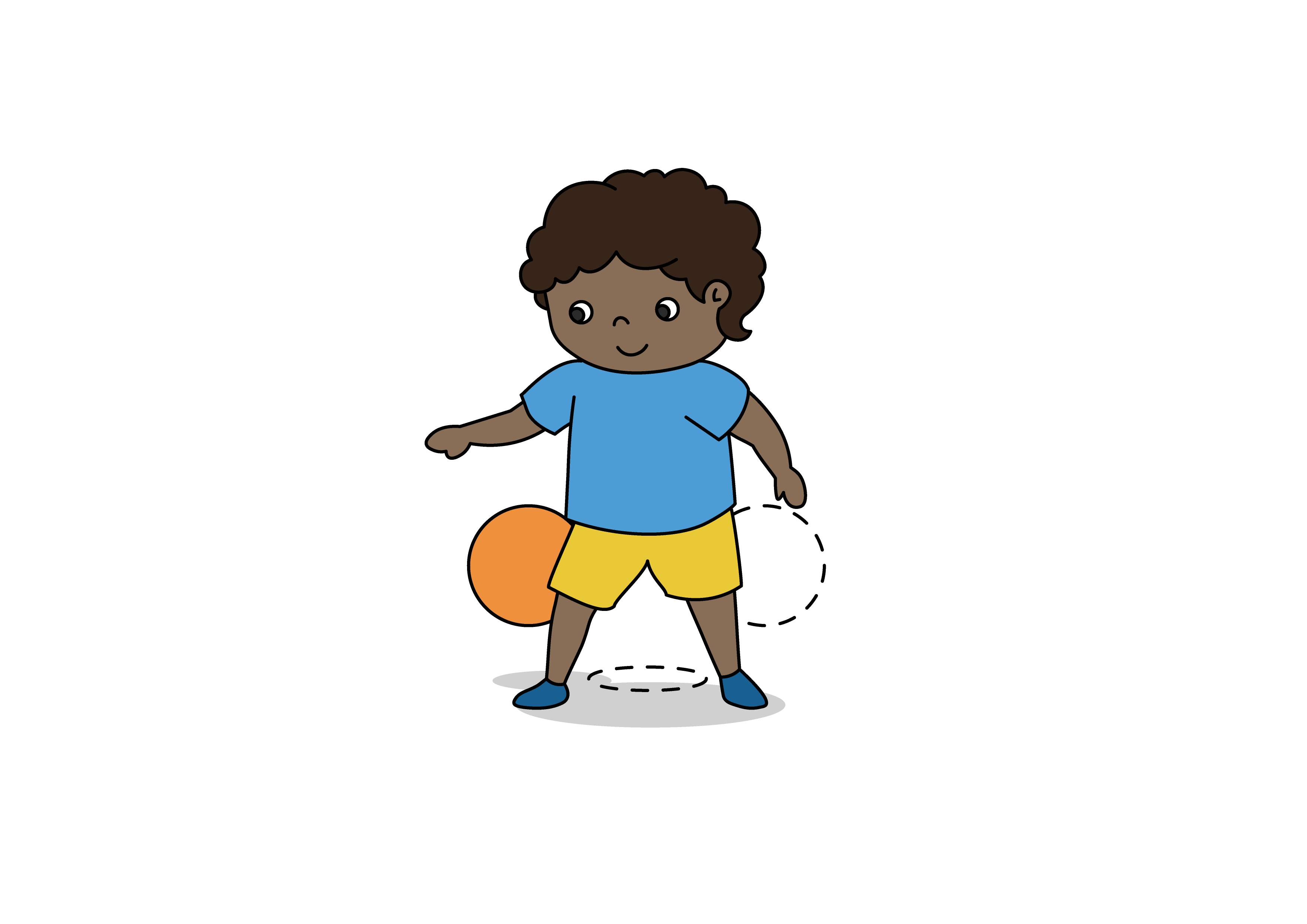 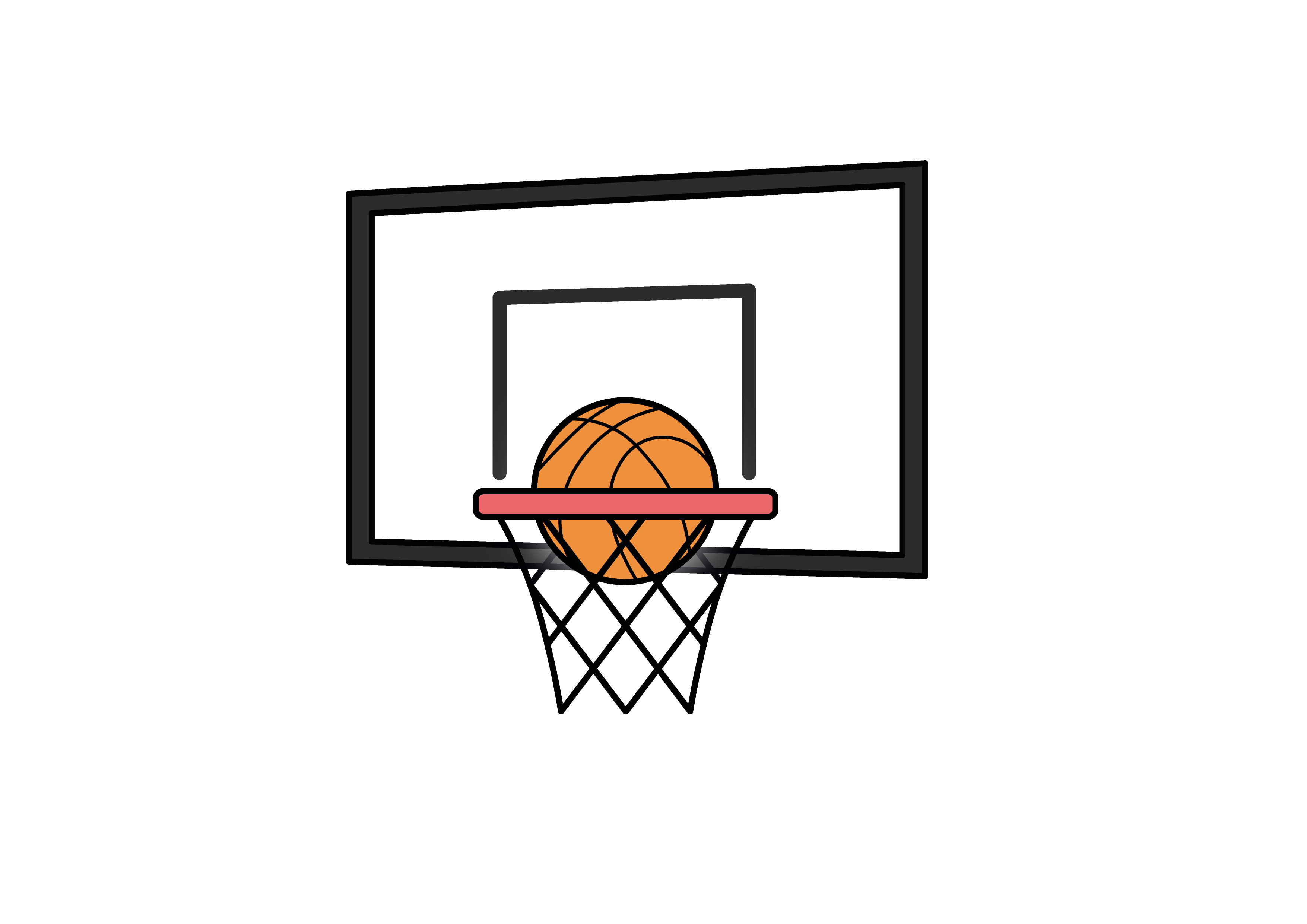 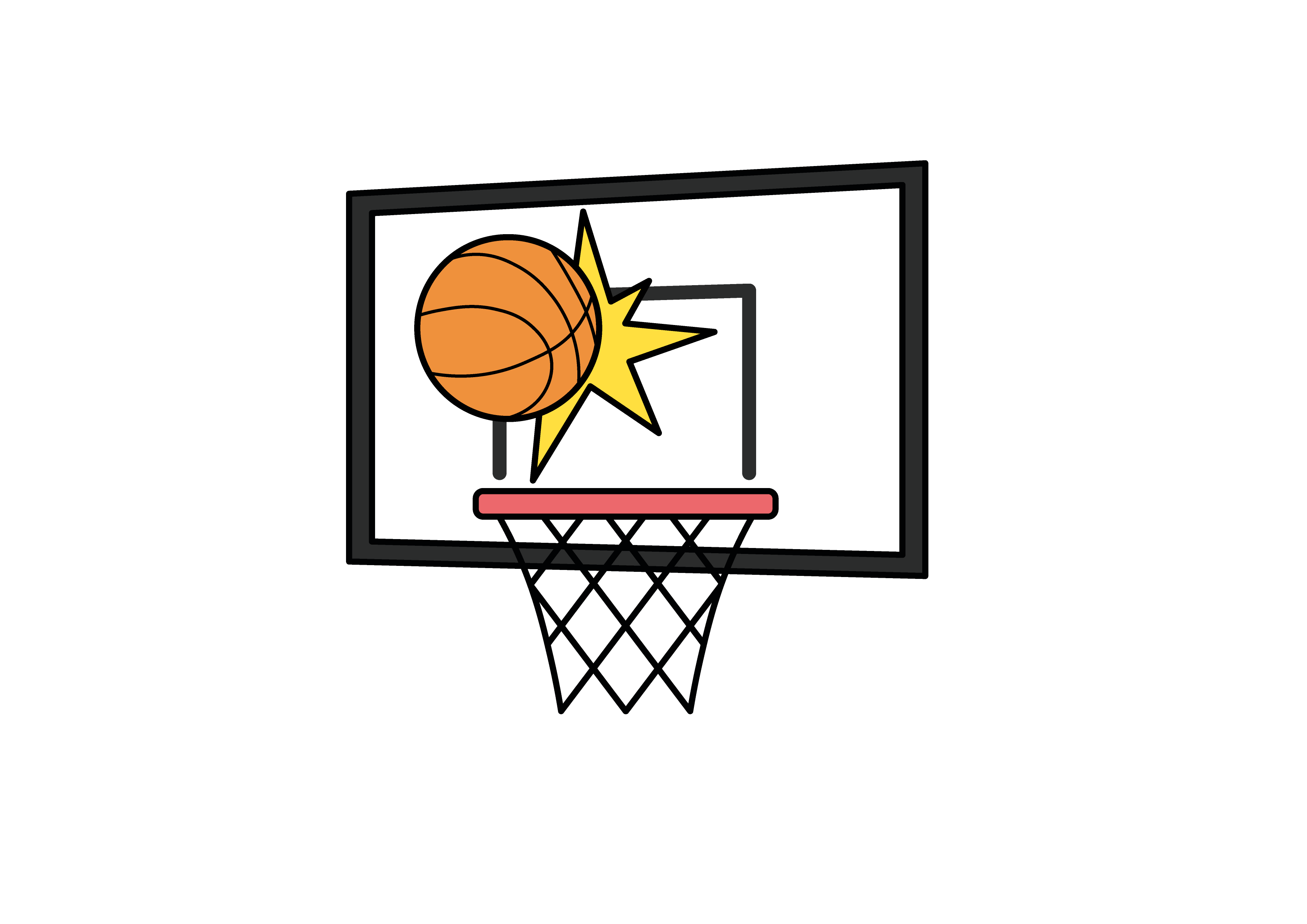 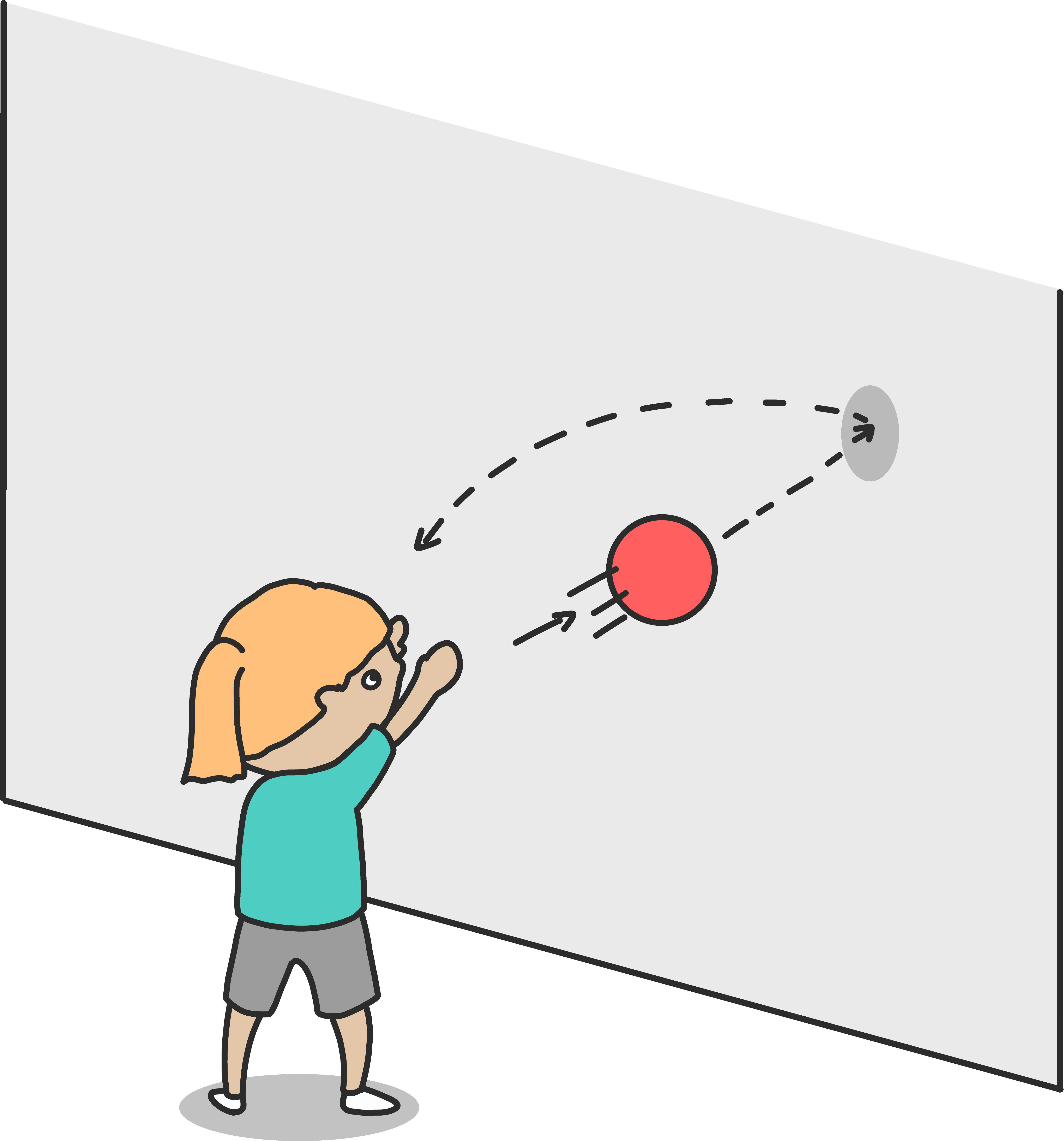 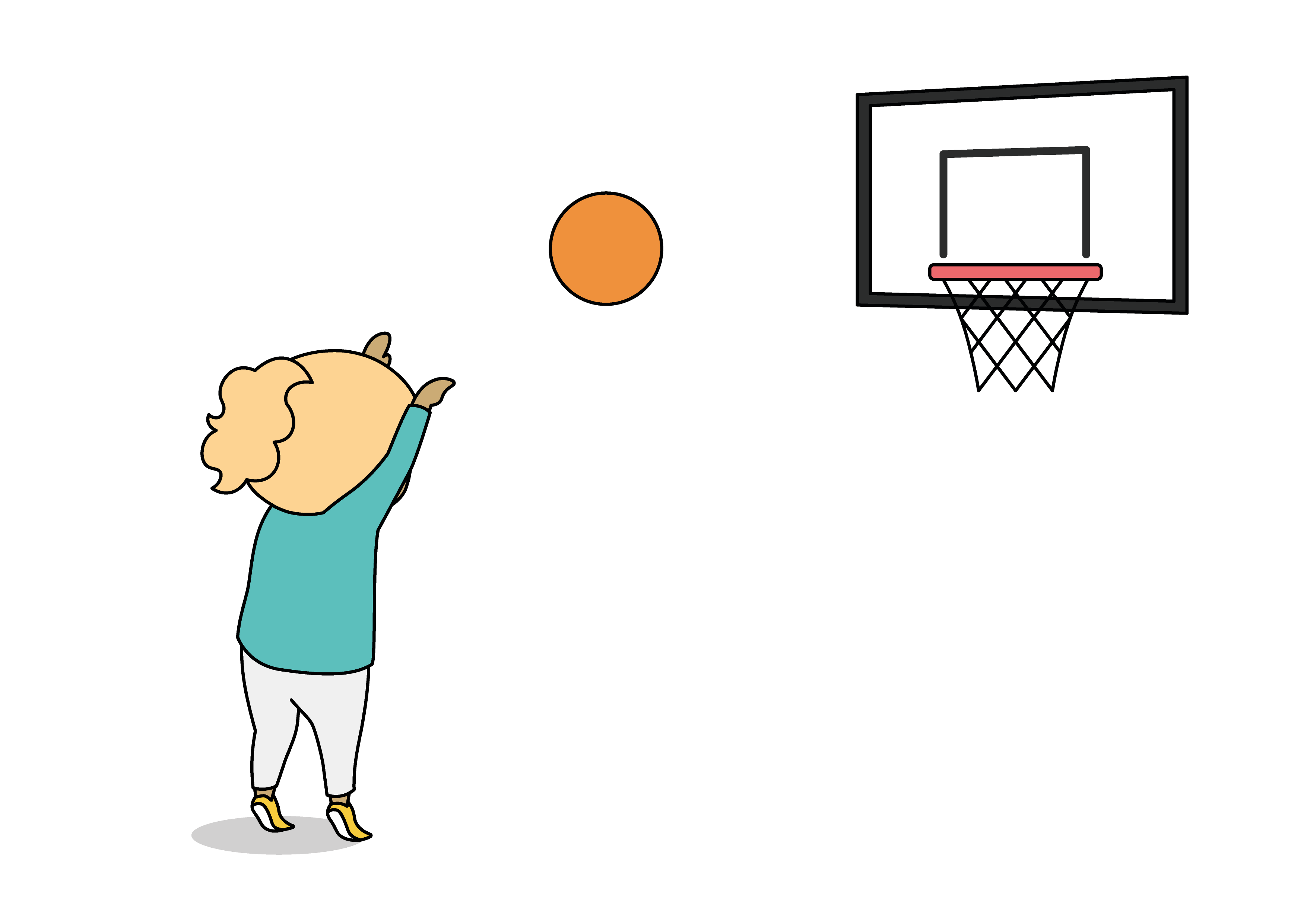